Magnetic anomalies
reveal prehistoric channels
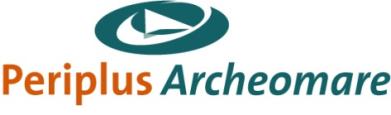 Seger van den Brenk
Periplus Archeomare
Periplus Archeomare
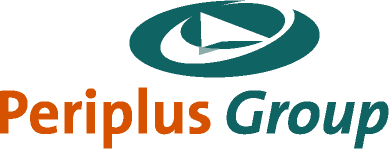 Part of Periplus Group
Specialized in under water Archaeology

Desk studies, geophysical surveys, dive inspections

Clients: RWS, dredging companies, wind farm developers
Archaeological survey Houtribdijk
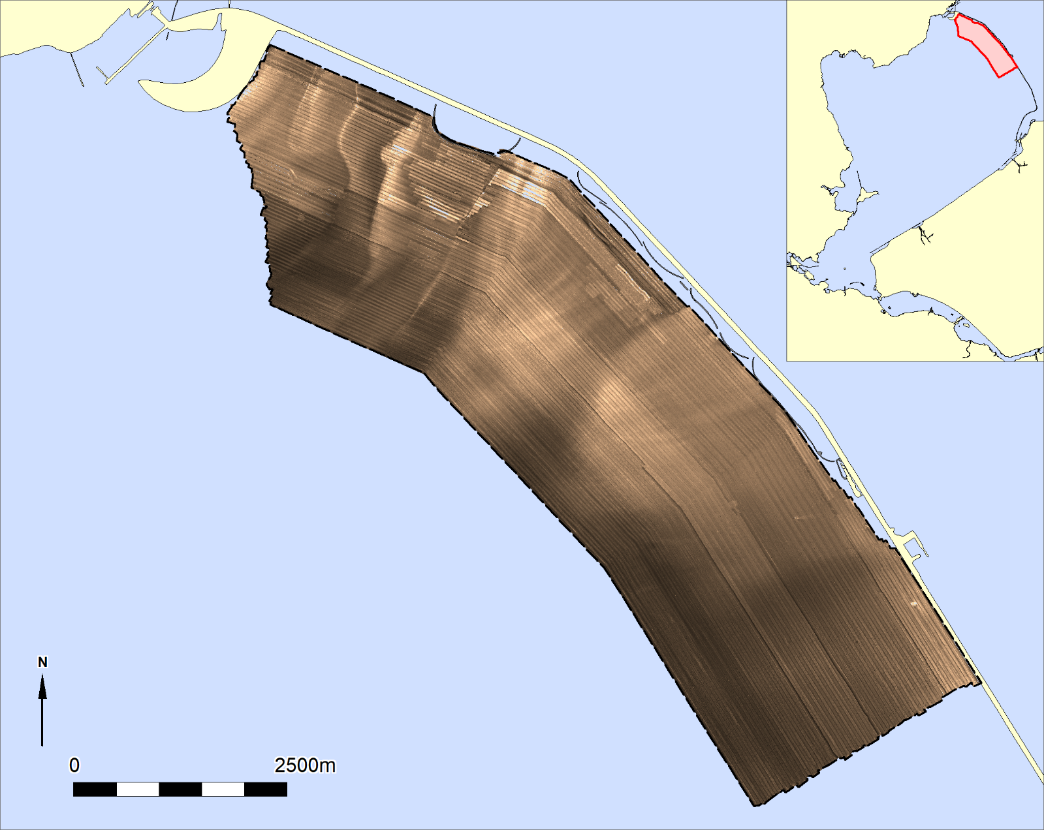 28 km2
Goal: 
Shipwrecks using side scan sonar
(Iron) debris using magnetometer
Archaeological survey Houtribdijk
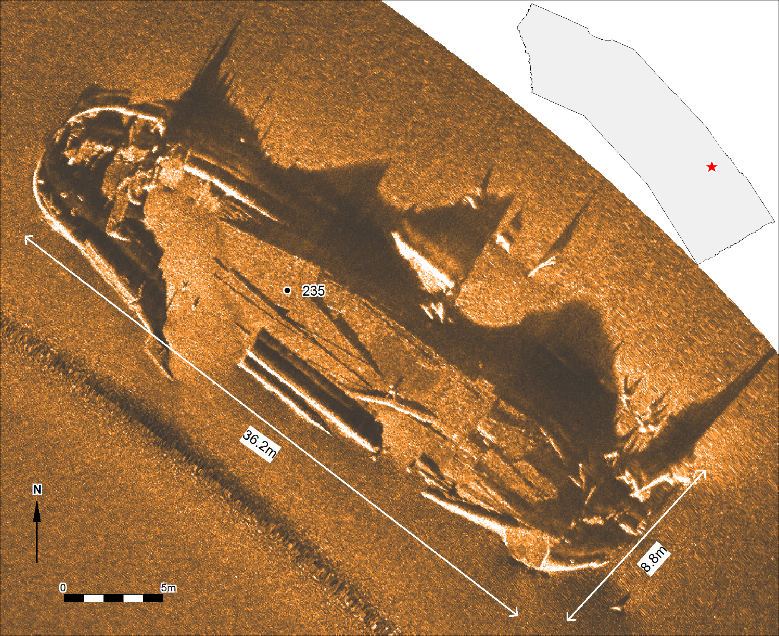 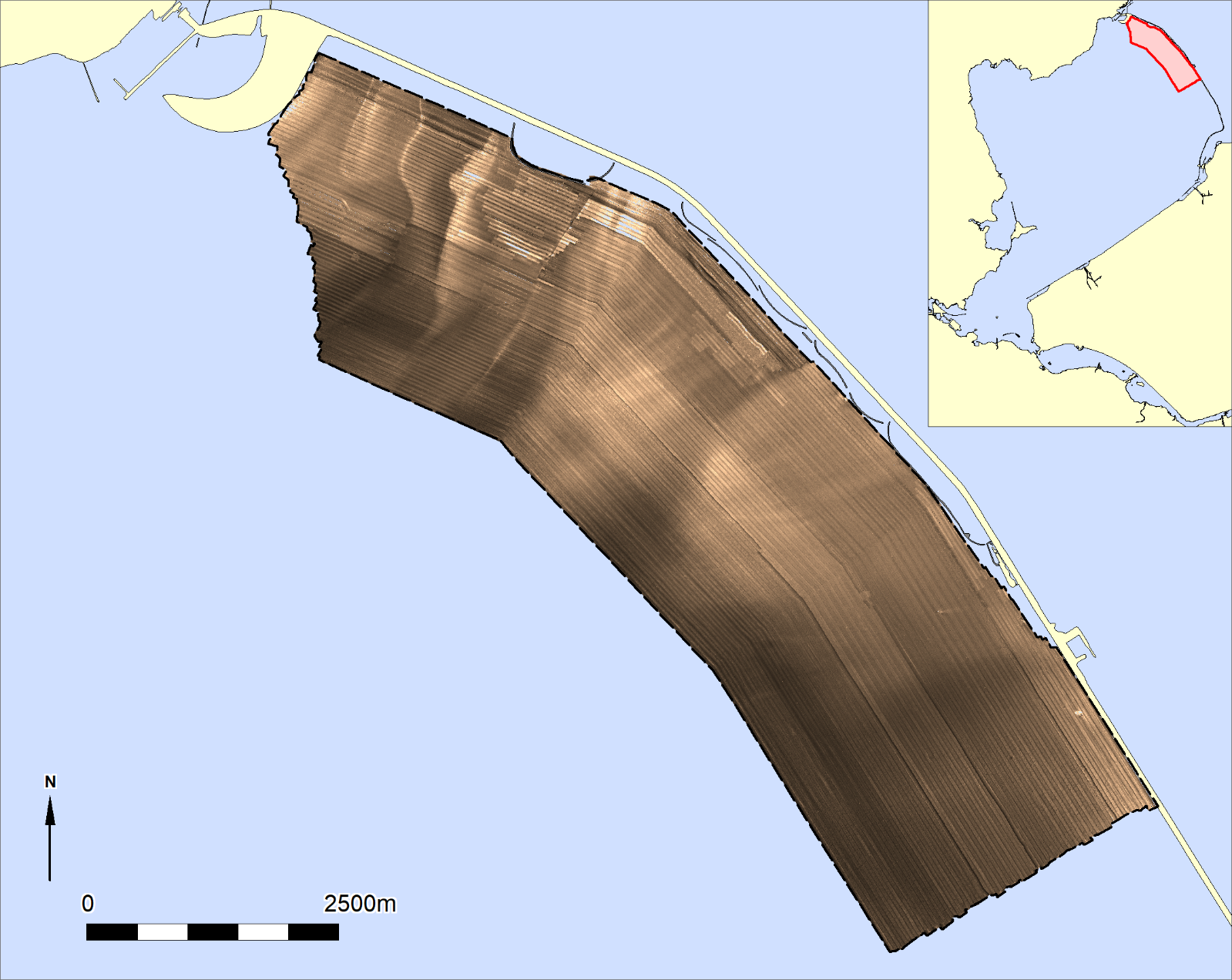 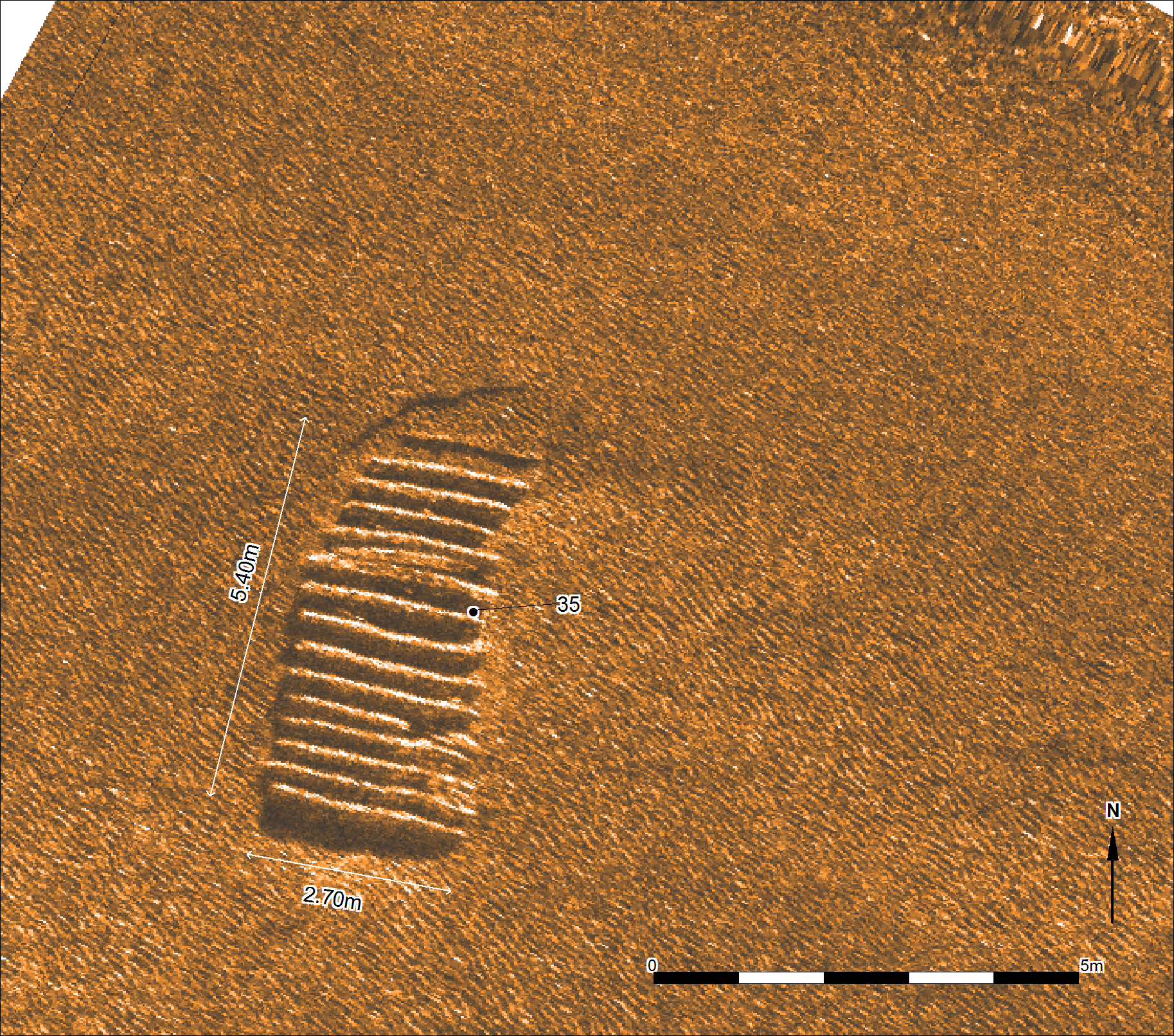 Side scan sonar survey
Magnetometer survey Houtribdijk
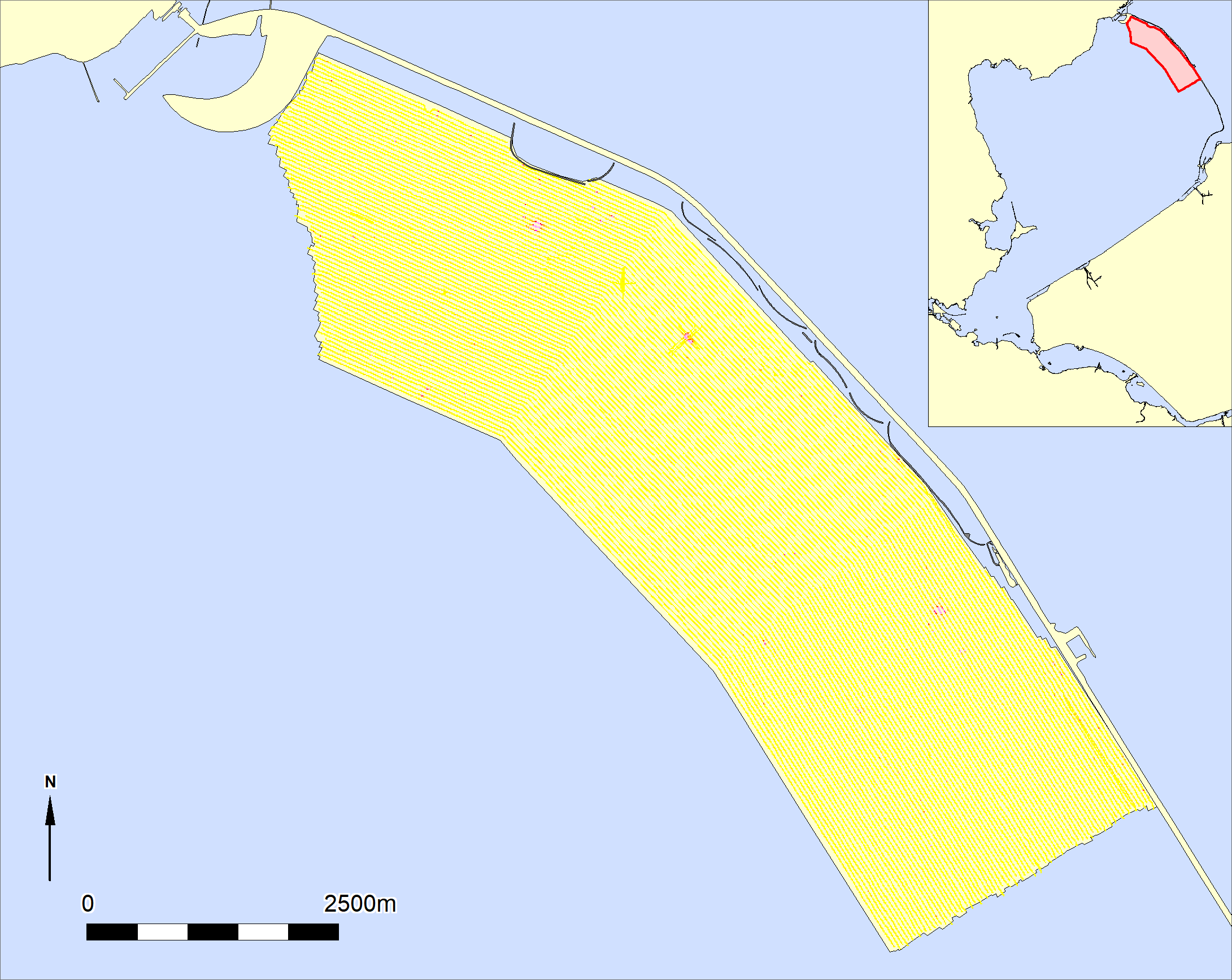 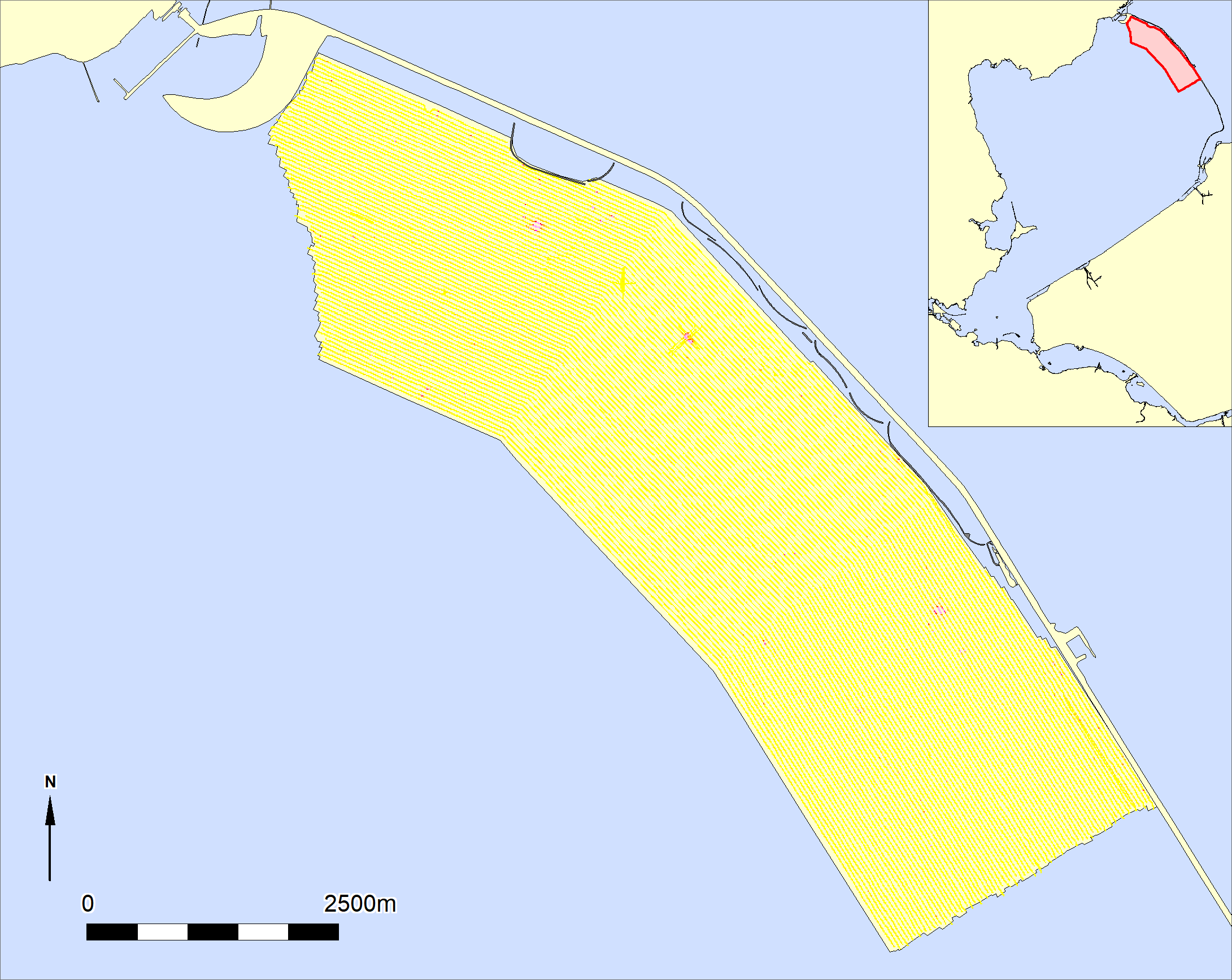 Magnetometer
Magnetometer survey Houtribdijk
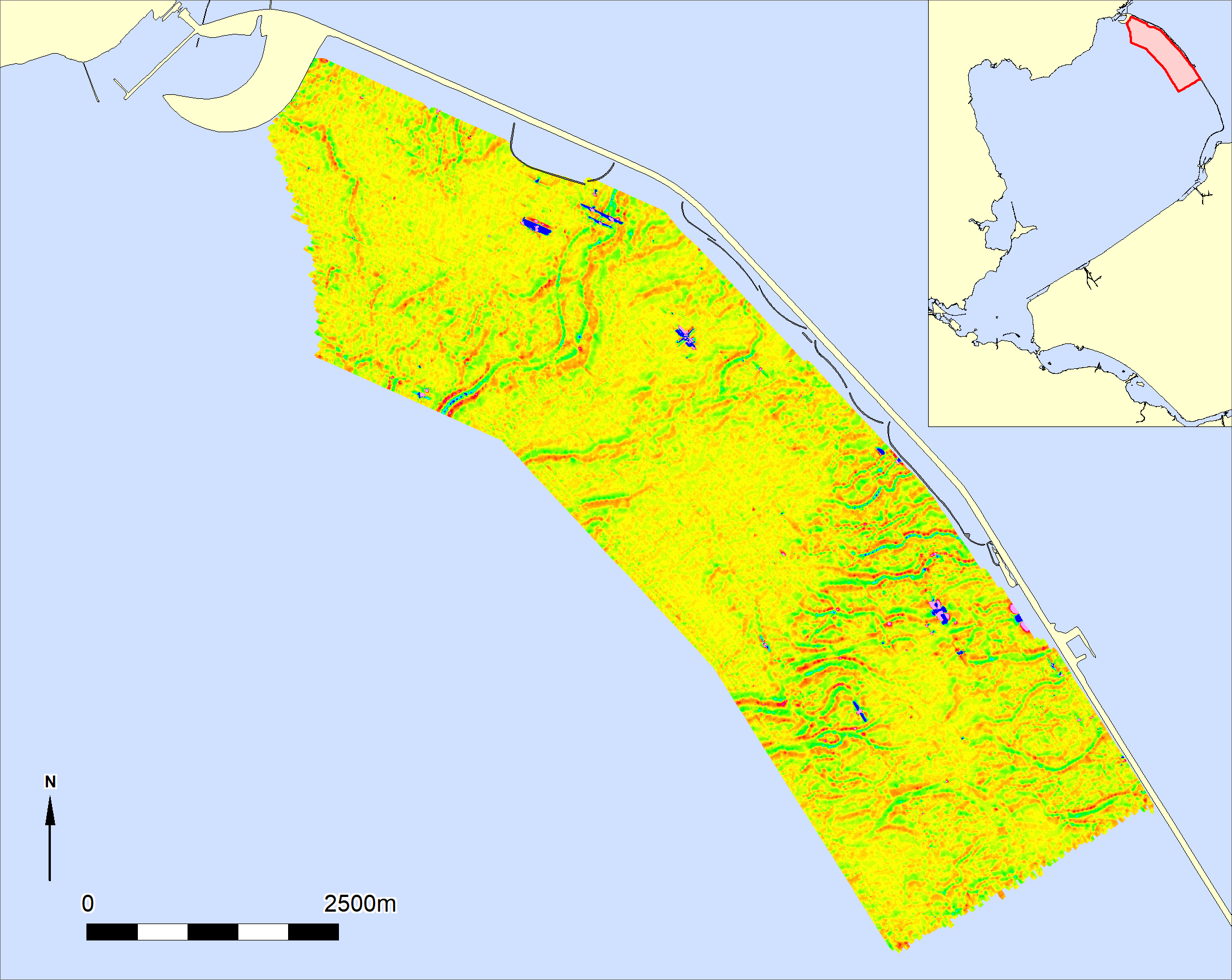 Amplifying background 
Noise reveals patterns?
Magnetometer survey Houtribdijk
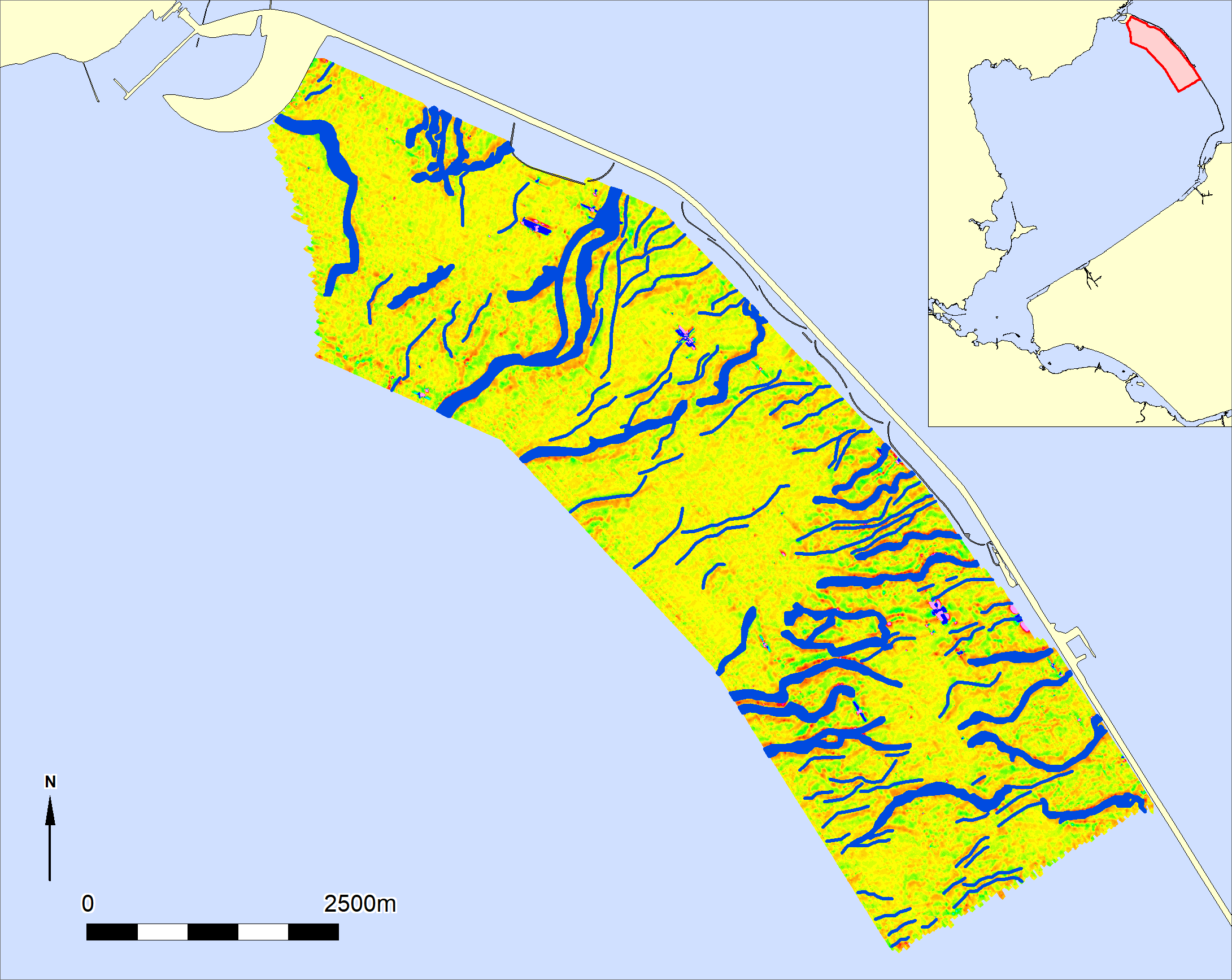 Amplifying background 
Noise reveals patterns?
Magnetometer survey Houtribdijk
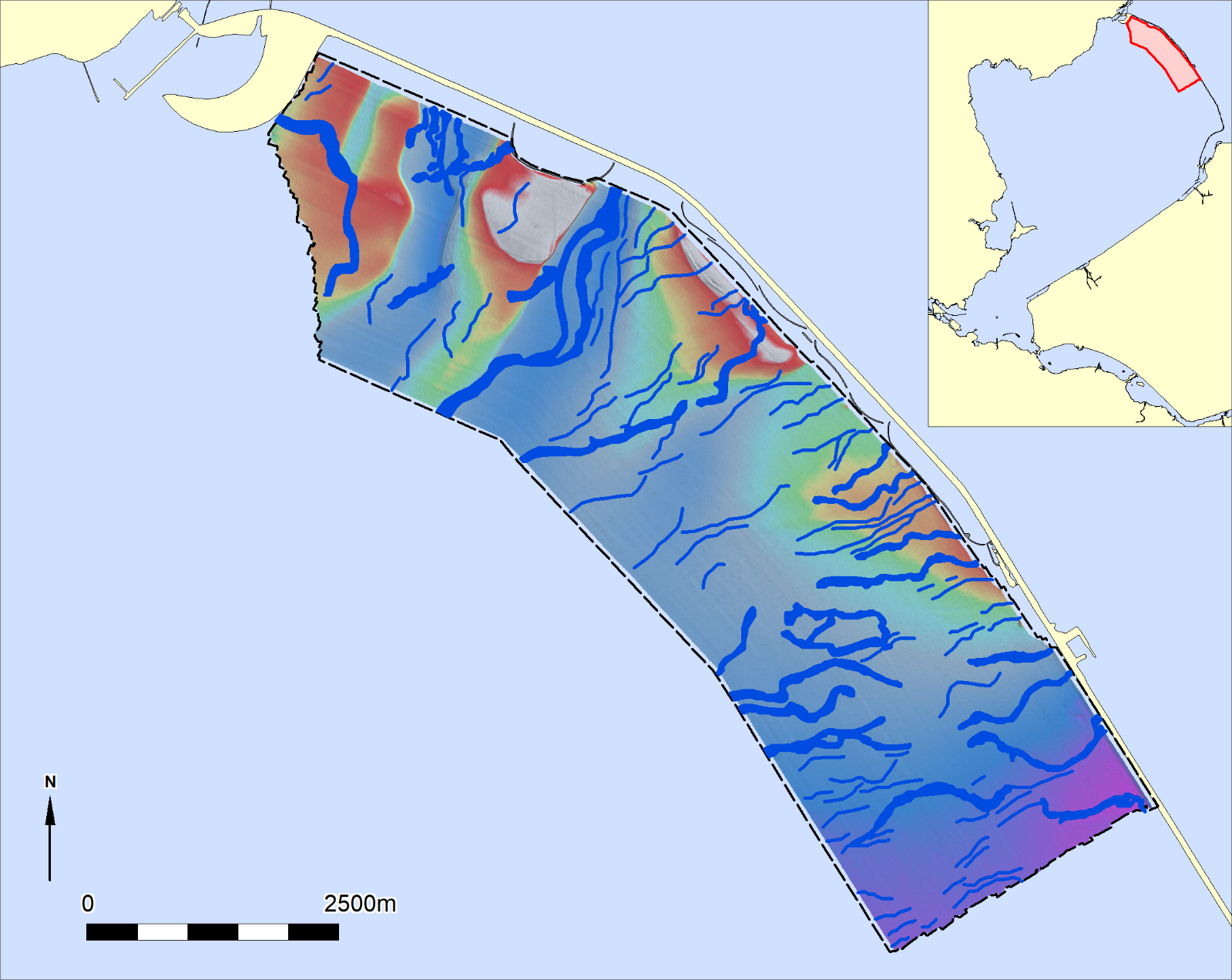 Check sea bed morphology
No match
Magnetometer survey Houtribdijk
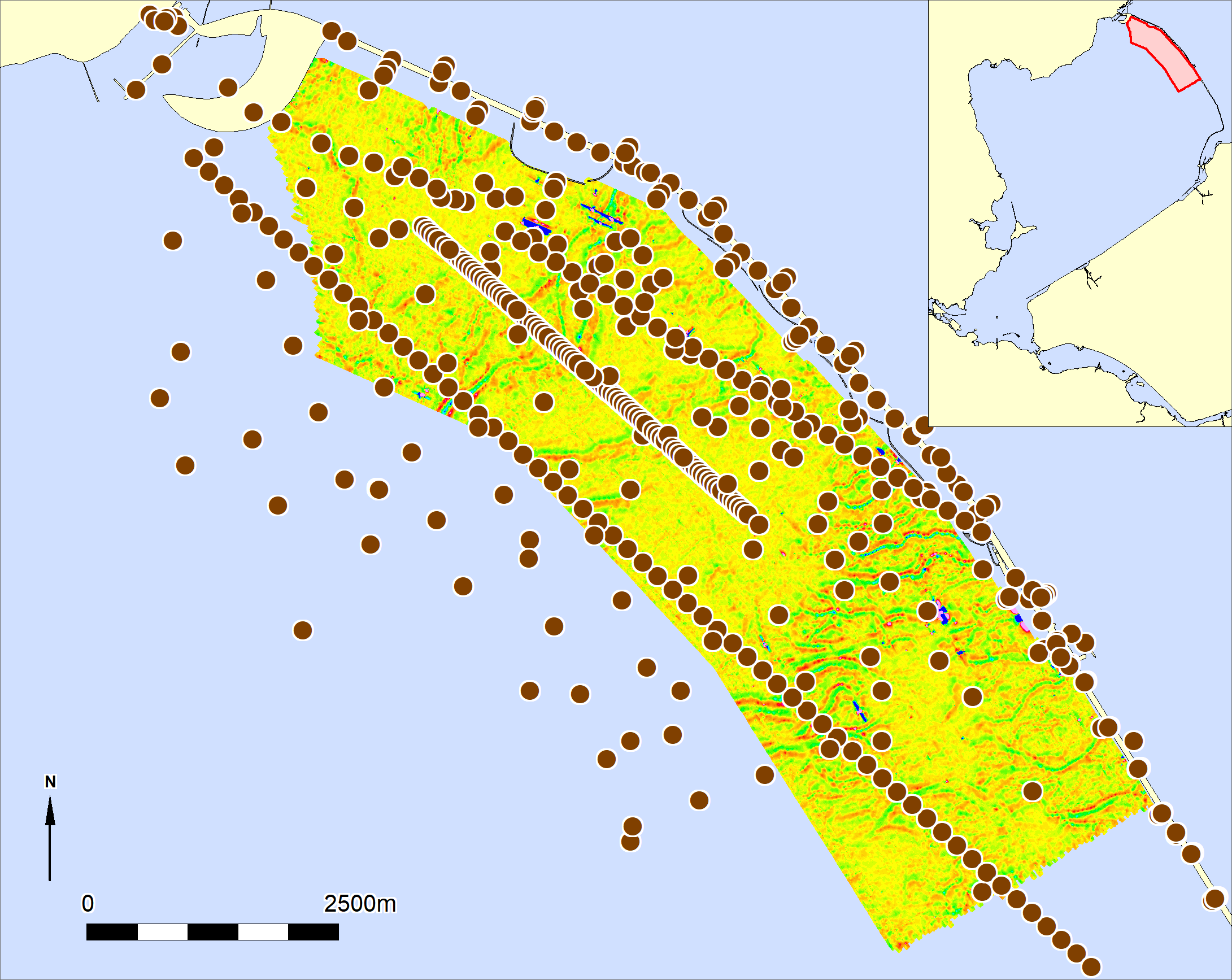 Check borehole data
Geological profile
(construction by RAAP)
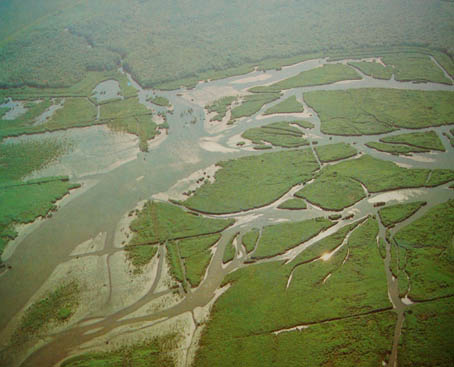 4000 BP
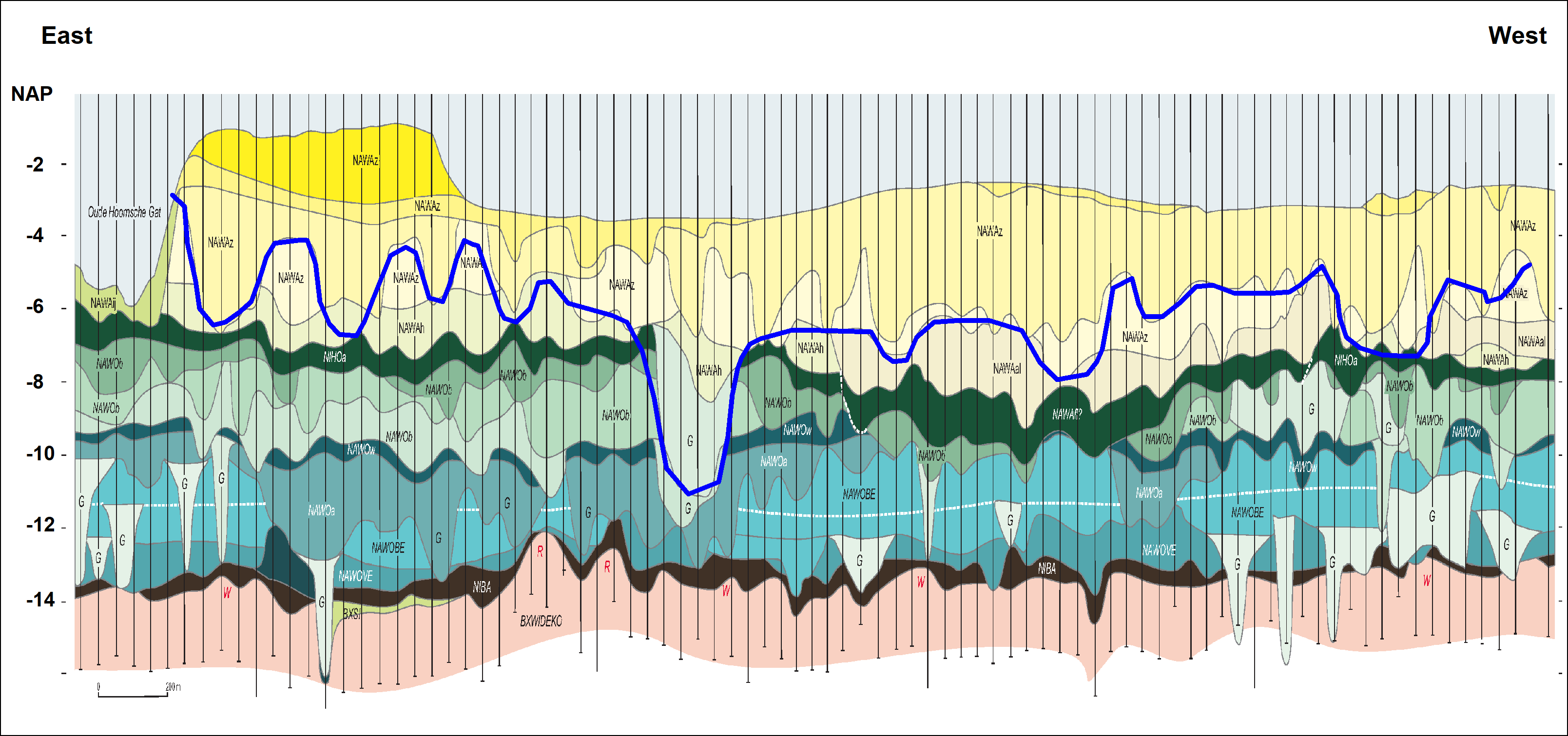 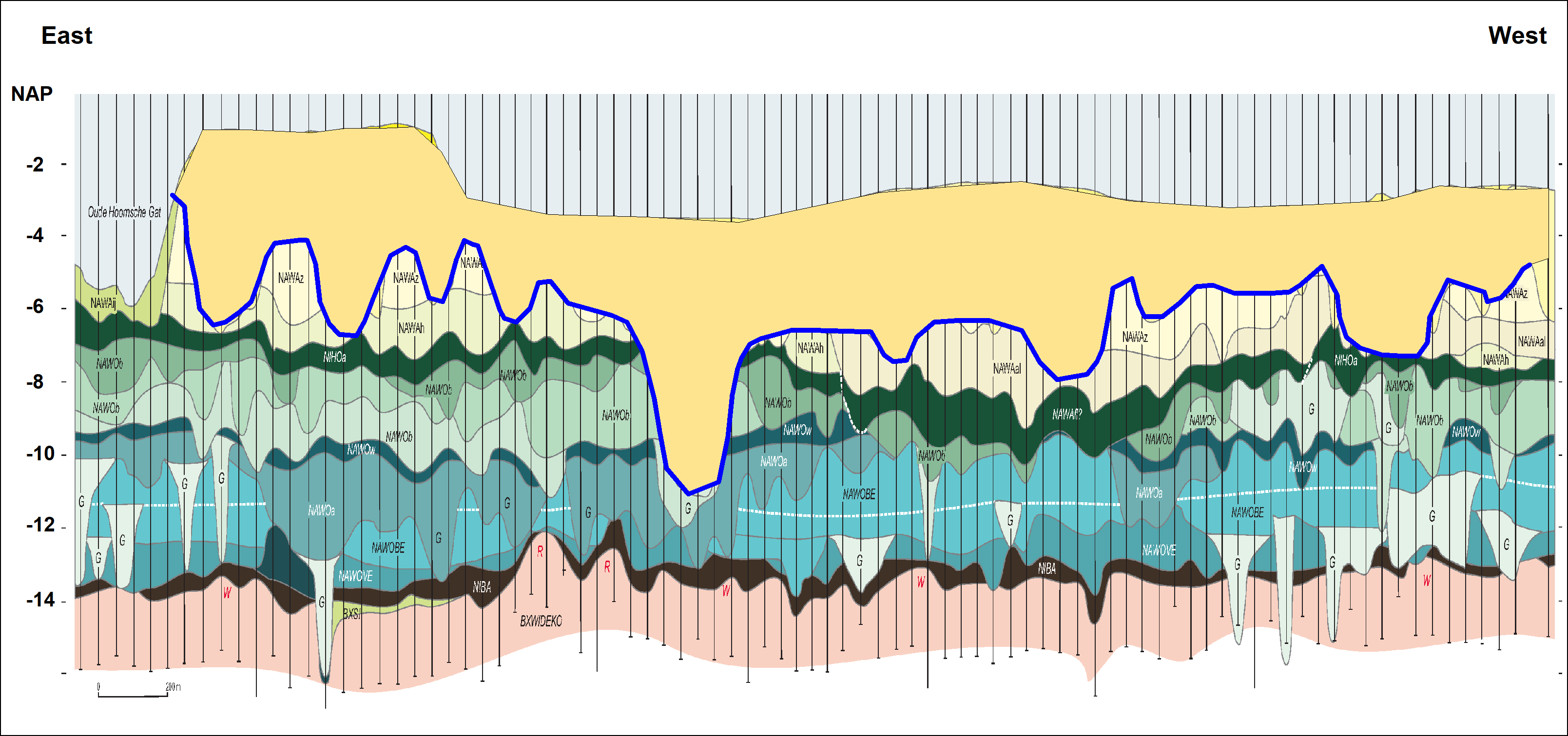 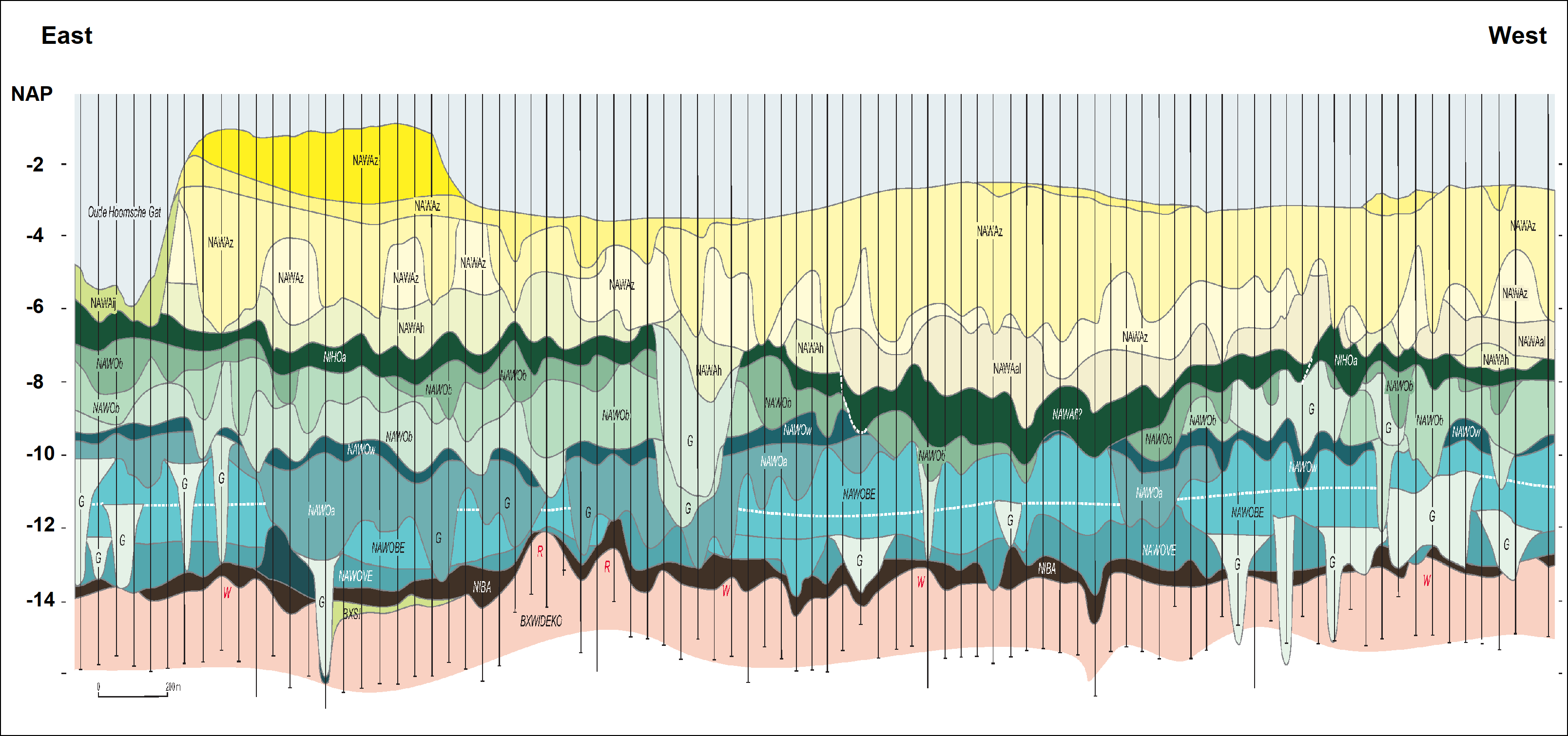 Sand 2 - 4 m
Other examples in vicinity
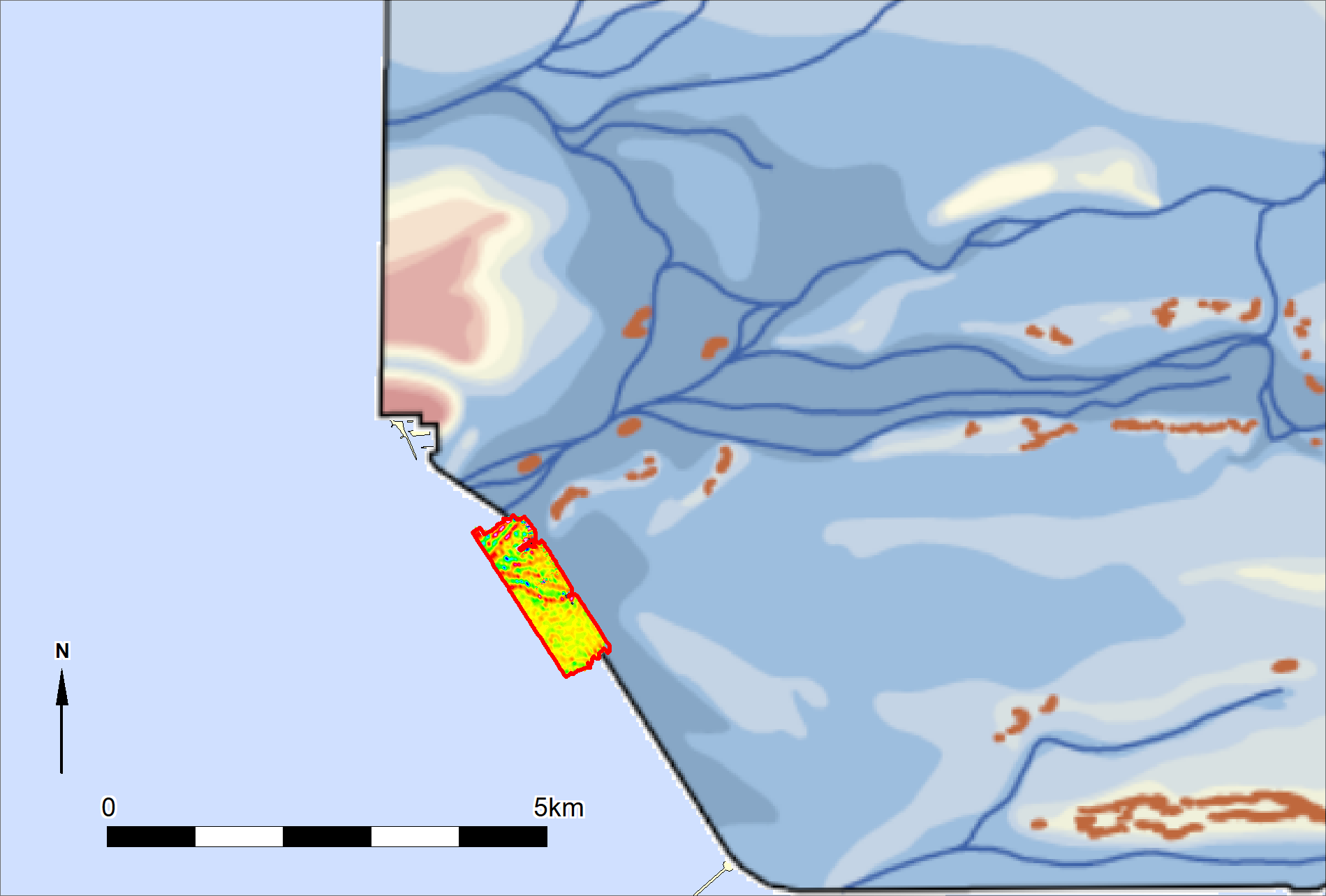 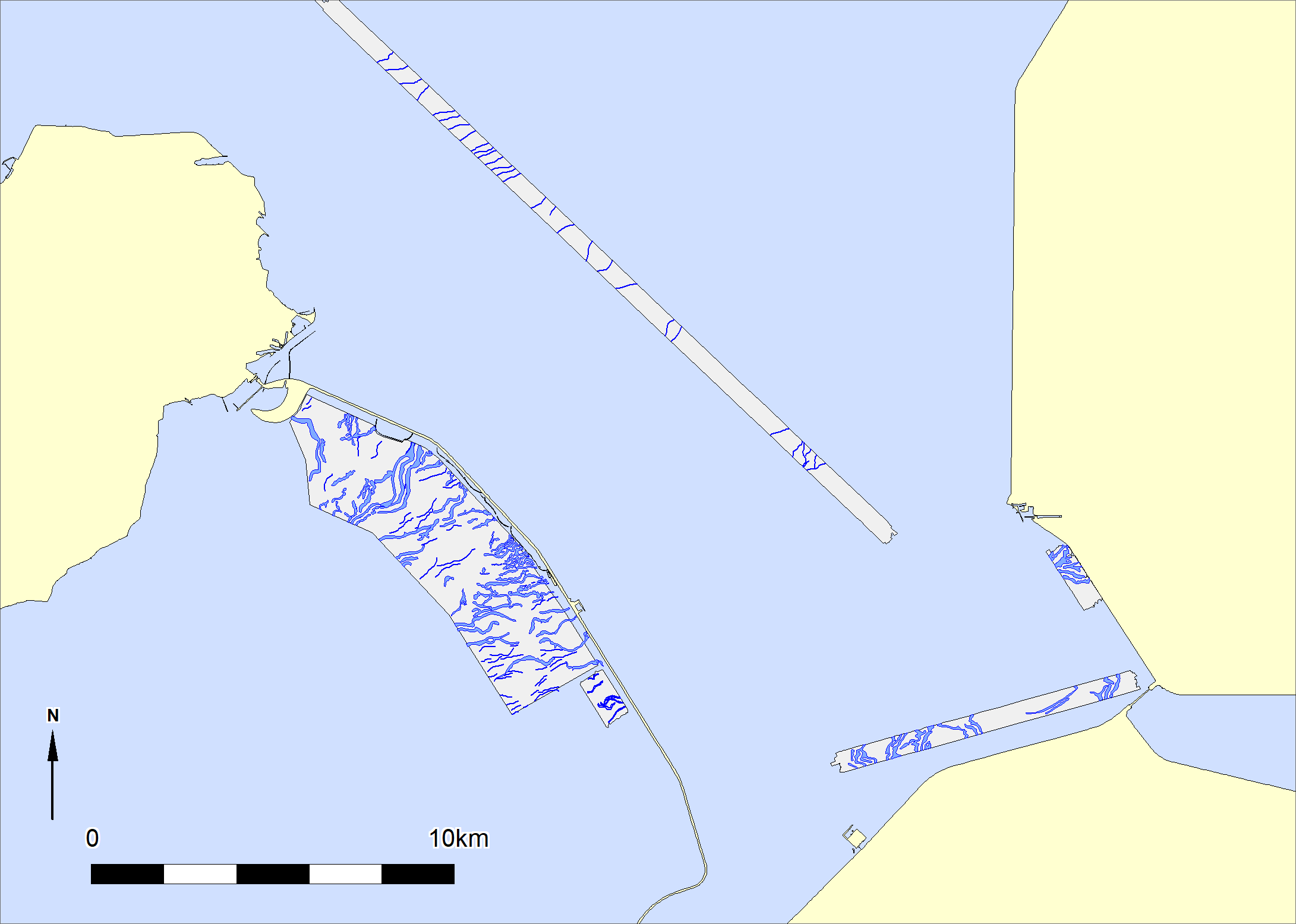 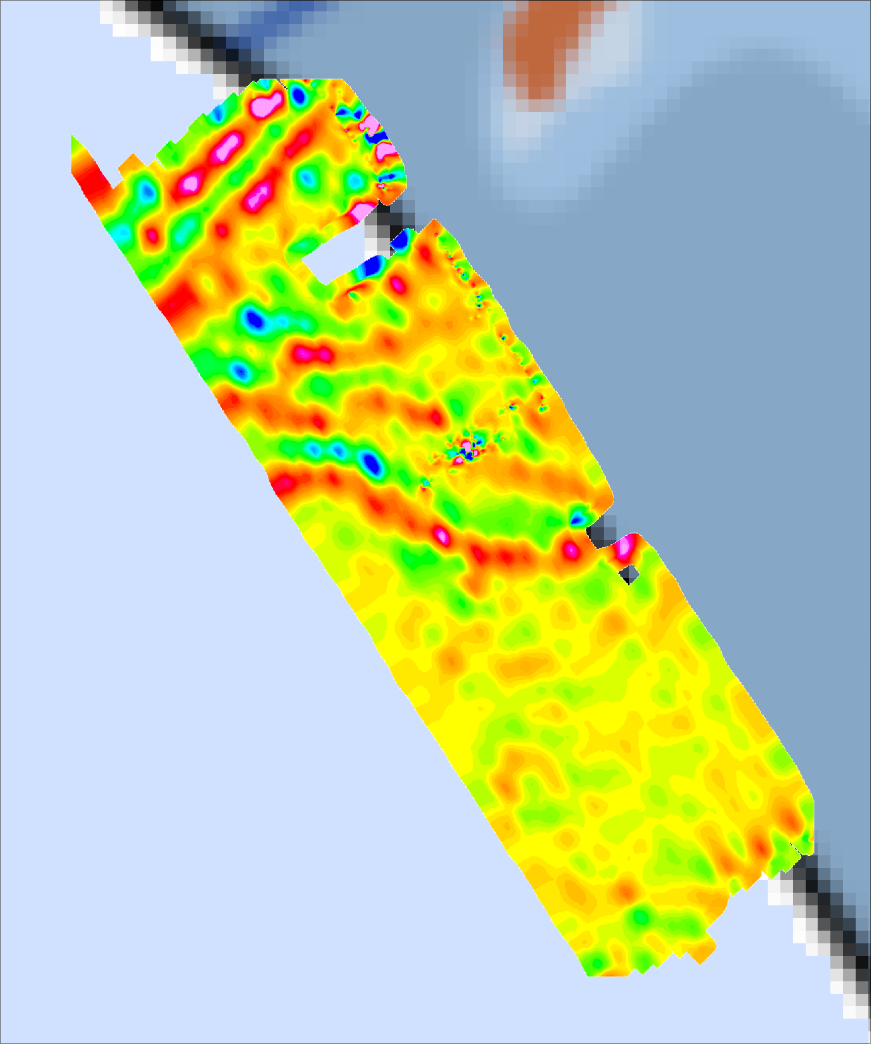 Urk
Houtribdijk
Technique is proven for IJsselmeer area
But………….
Does it also work on the North Sea?
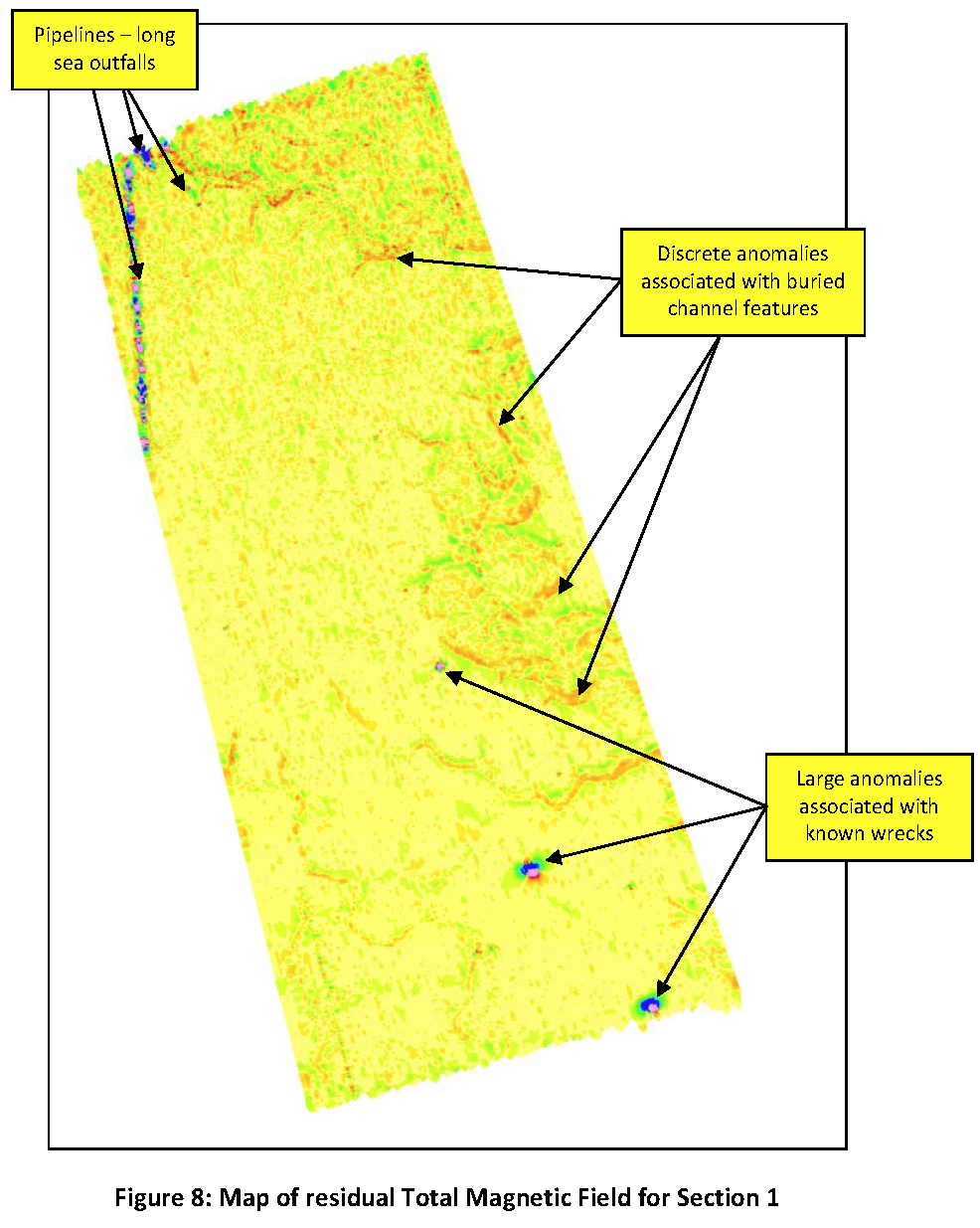 Osiris UK
Survey wind farm
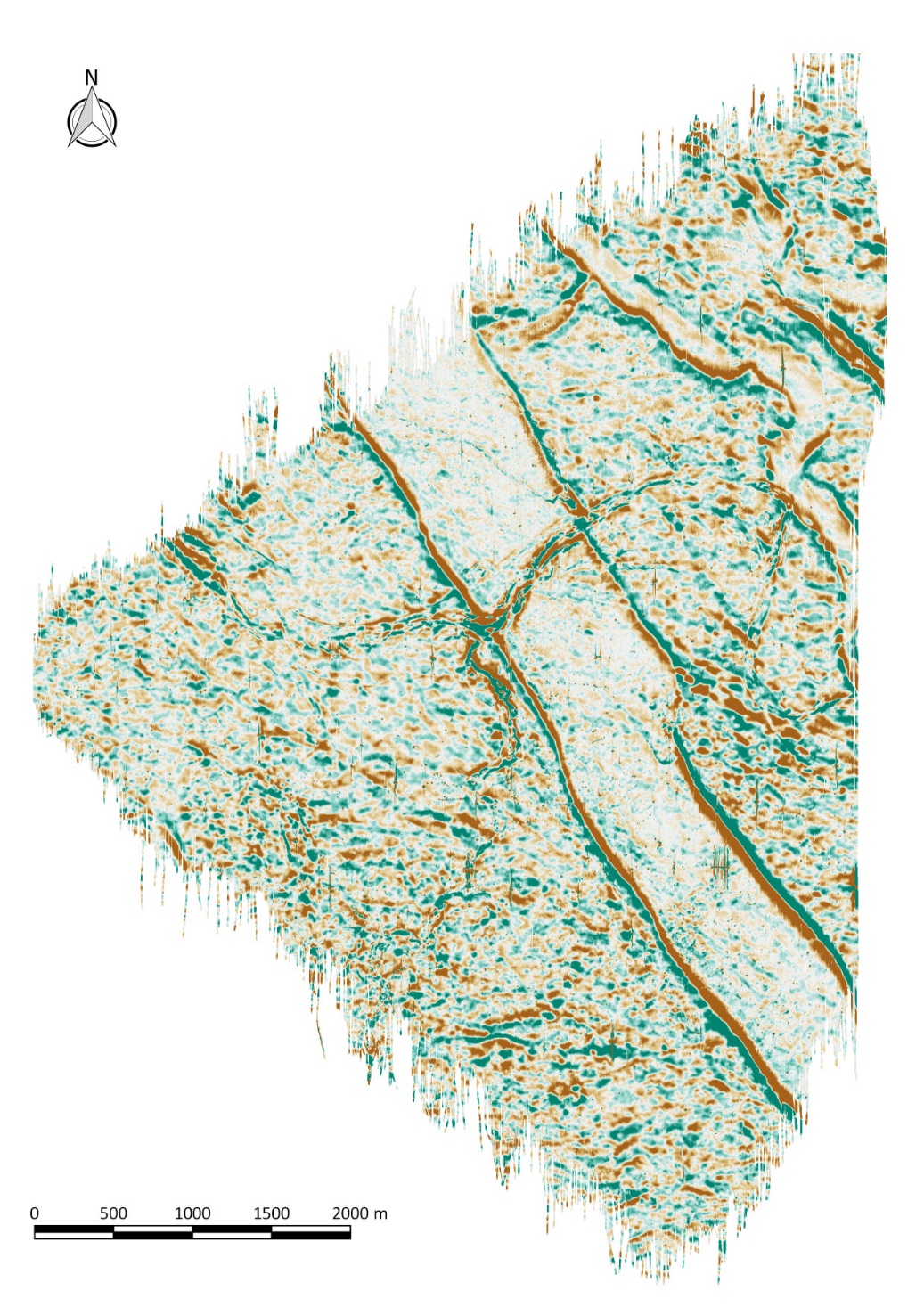 DEEP survey
German Bight
Melt water canyon
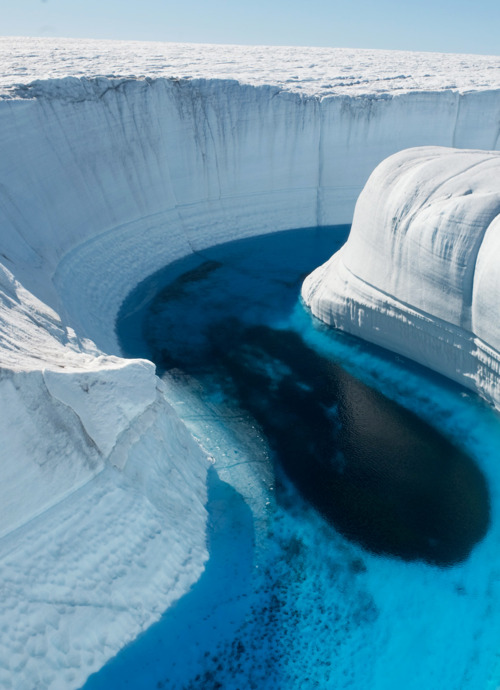 Known ice age Tunnel valleys North Sea
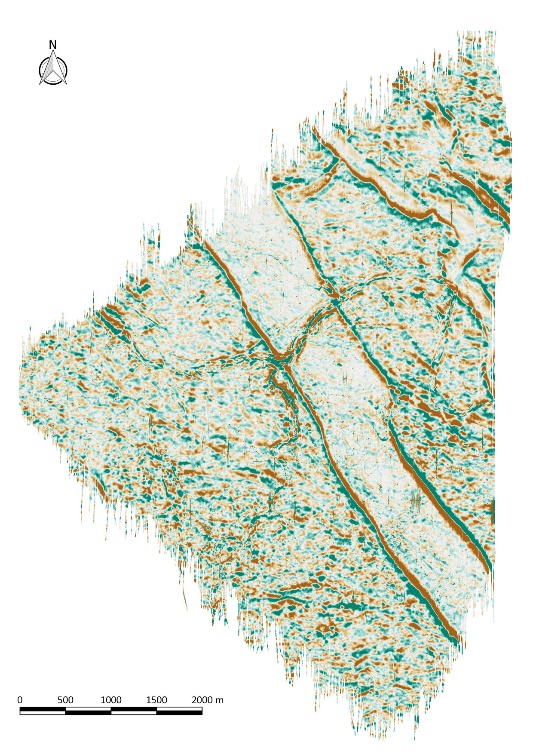 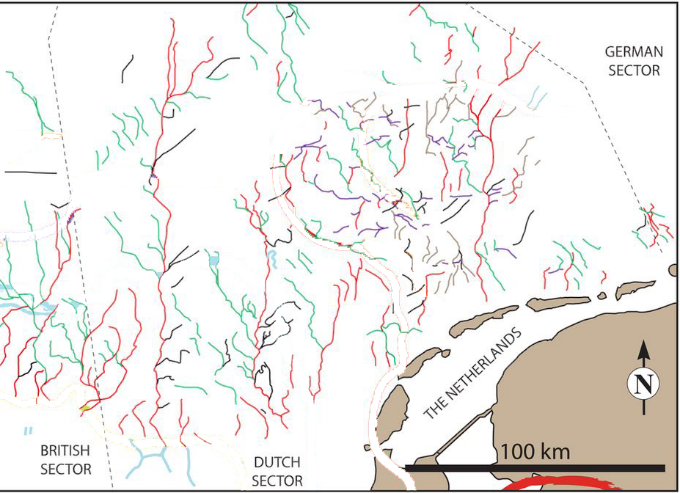 Conclusions
Magnetometer data can be used to map buried channels
Relative simple and cheap method
Offers opportunities for research prehistoric landscapes
Mapping shallow geology for future wind farm zones
Thank you for your attention